Аппликация из бумажной тарелки «Рыбка»средняя группа
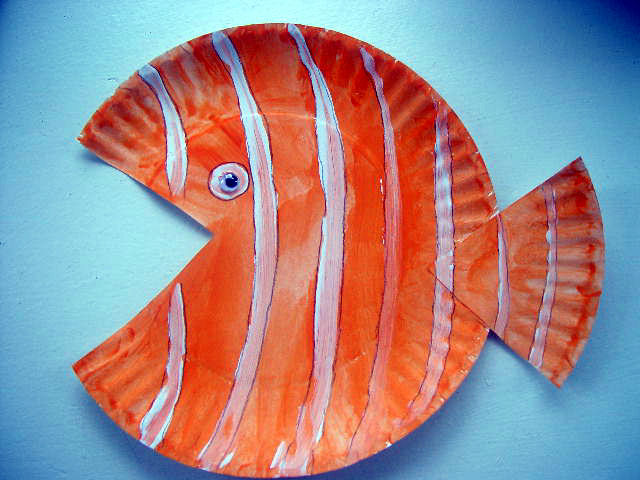 Выполнила: Калинович Ирина Витальевна.
Цель: создание аппликации «Рыбка» 
(из бумажной тарелки); познакомить с нетрадиционной техникой аппликации.
Задачи:
 - развивать фантазию ребенка для новых и интересных идей,   
 - научить изготавливать рыбок из одноразовых бумажных     тарелок;
 - воспитывать интерес к данному виду деятельности.
Этапы работы
1. Берем бумажную тарелочку, рисуем справа посередине треугольник.
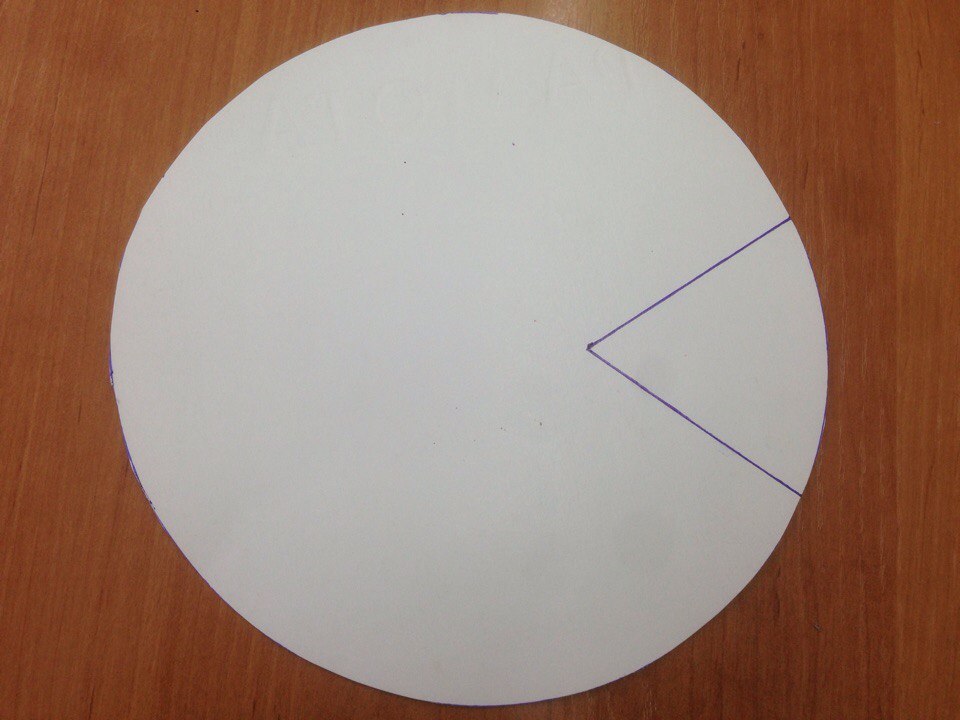 2. Вырезаем треугольник. Это будет хвостик у рыбки, а остальное- тело.
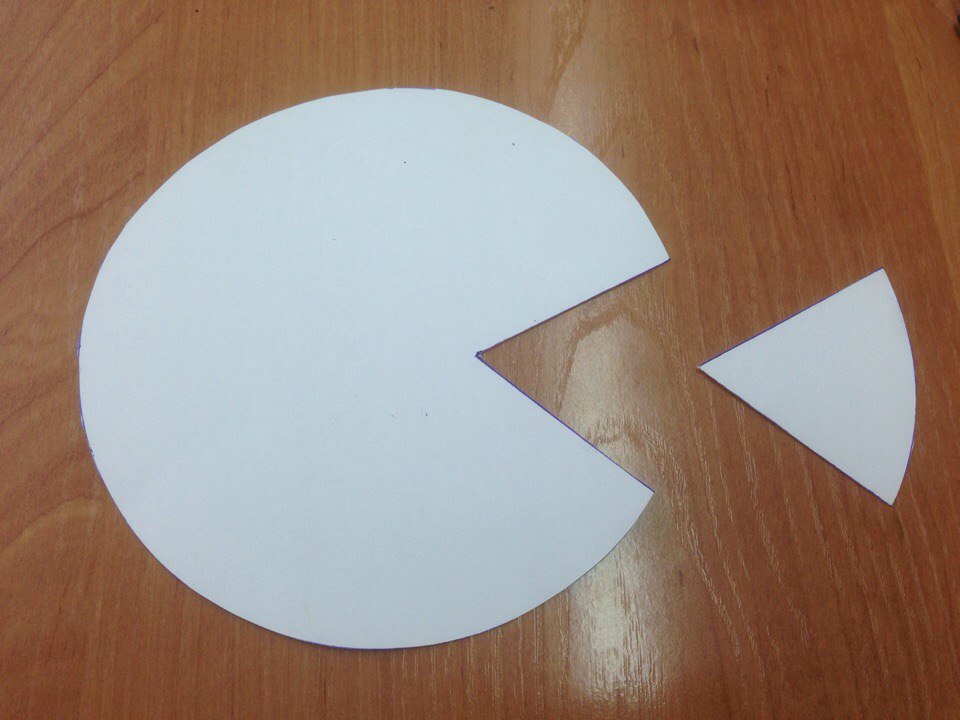 3. Раскрашиваем тело и хвостик в оранжевый цвет. 
Дожидаемся когда высохнет краска.
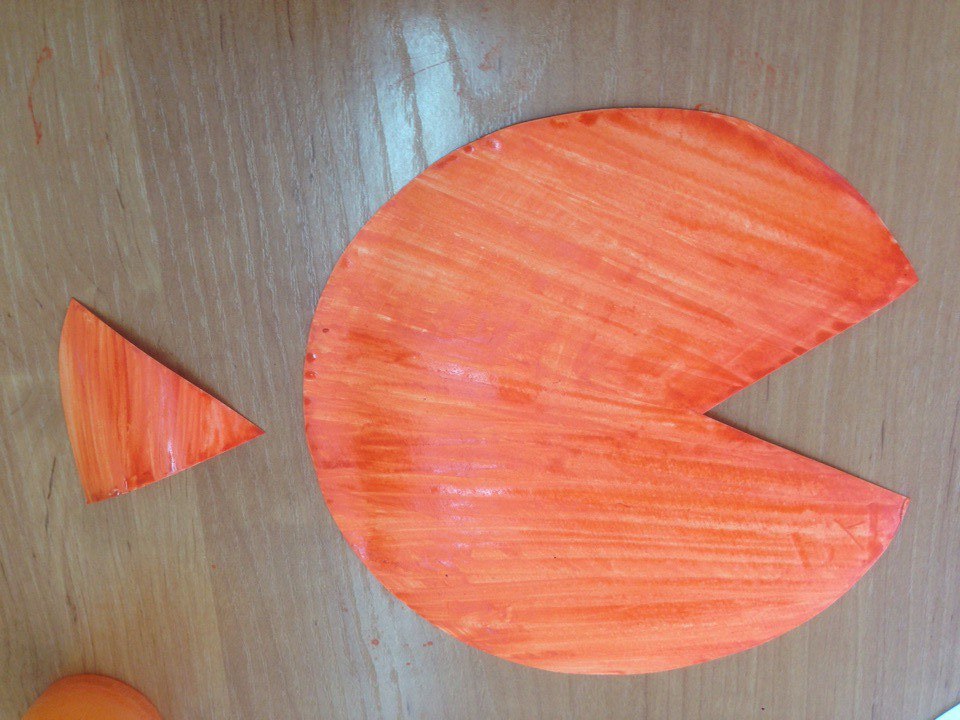 4. Рисуем на теле и хвостике полоски белой краской.
Дожидаемся когда полоски подсохнут.
Обводим их по краям черной краской
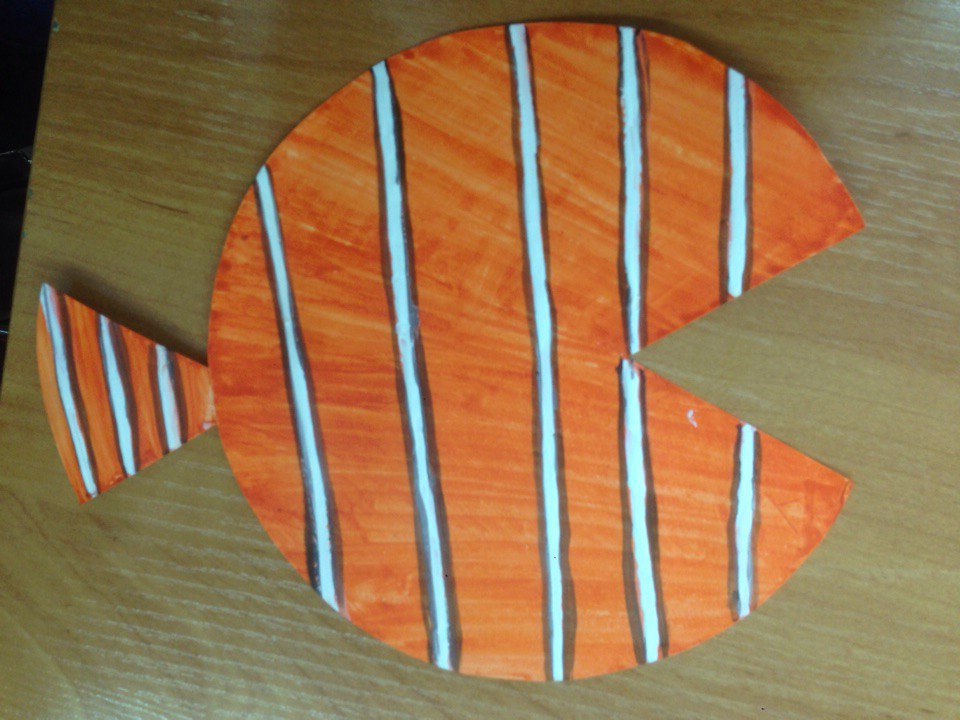 5. Рисуем рыбке глазик.
6. Приклеиваем хвостик.
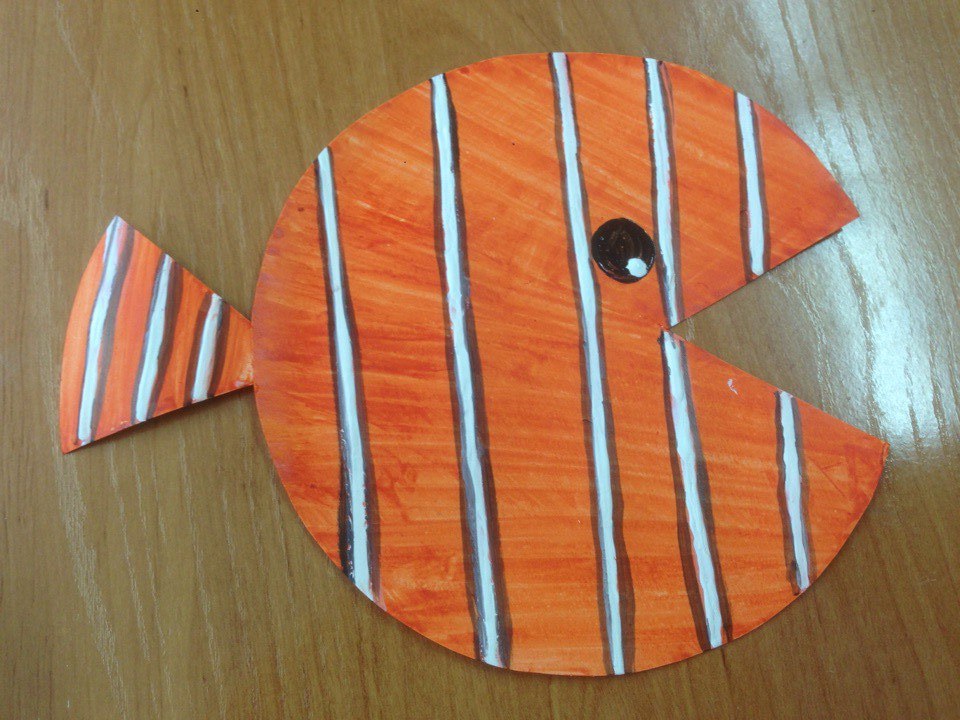 Рыбка готова!
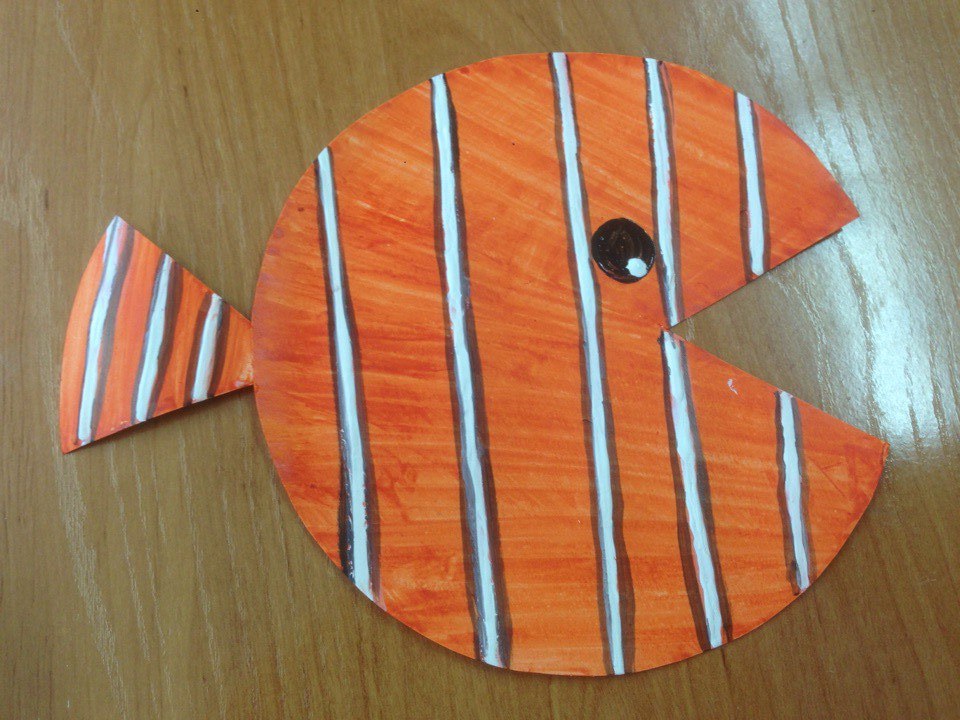 Физминутка «Пять маленьких рыбок»


Пять маленьких рыбок плескались в реке.(Имитация движения рыб)
Лежало большое бревно на песке.(Развести руки в стороны)
Первая рыбка сказала: - нырять здесь легко.(Имитация ныряния)
Вторая сказала: ведь здесь глубоко.(Грозят указательным пальцем)
Третья сказала: мне хочется спать.(Руки сложить под ухо)
Четвертая стала чуть-чуть замерзать.(Потереть кистями плечи)
Пятая крикнула: здесь крокодил,(Руками имитируют пасть крокодила)
Плывите скорее, чтоб не проглотил.(Убегают)